Занимательные задания для автоматизации звуков «Ч» и «Щ»
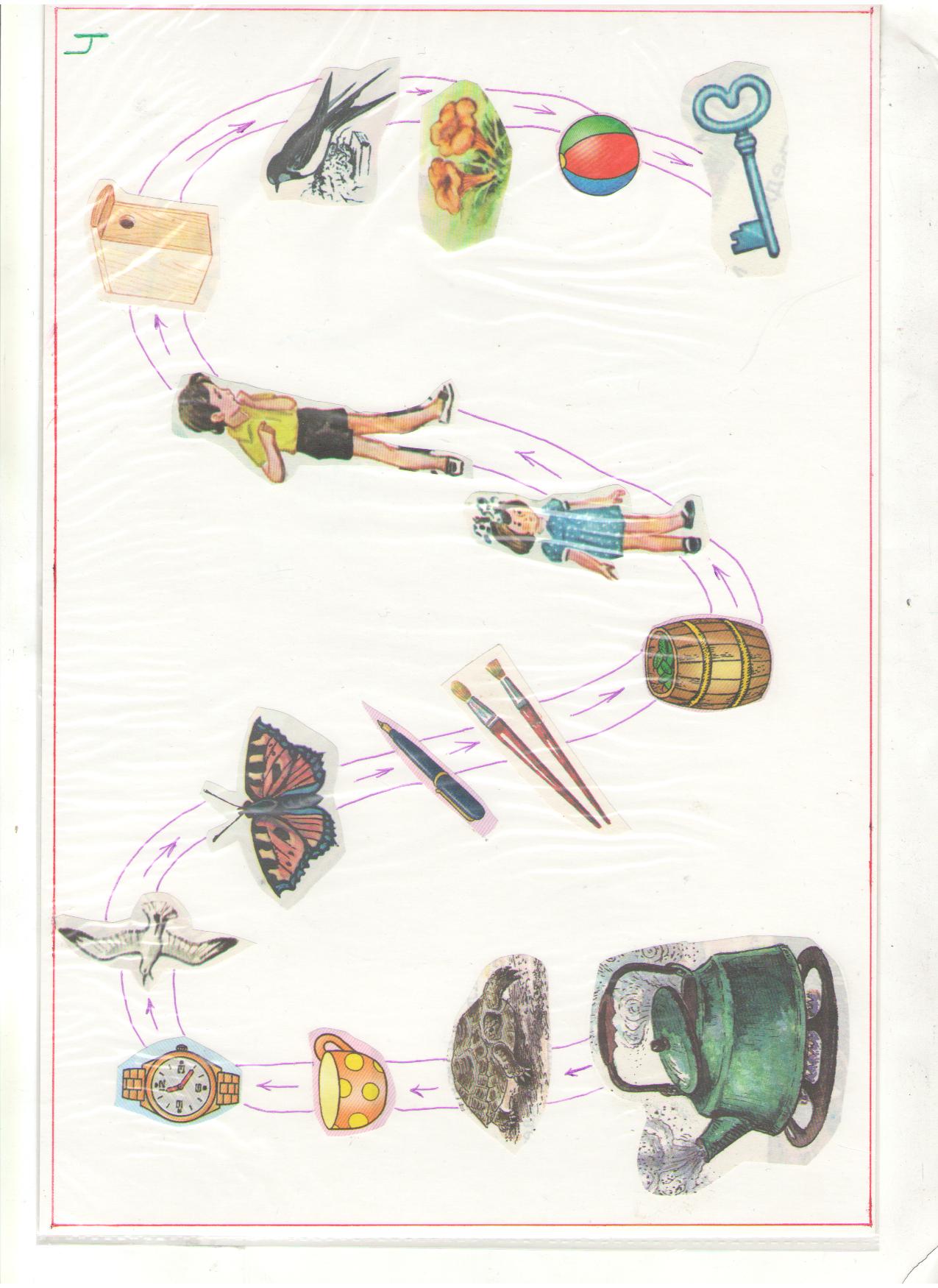 Пройти по стрелочкам, называть слова
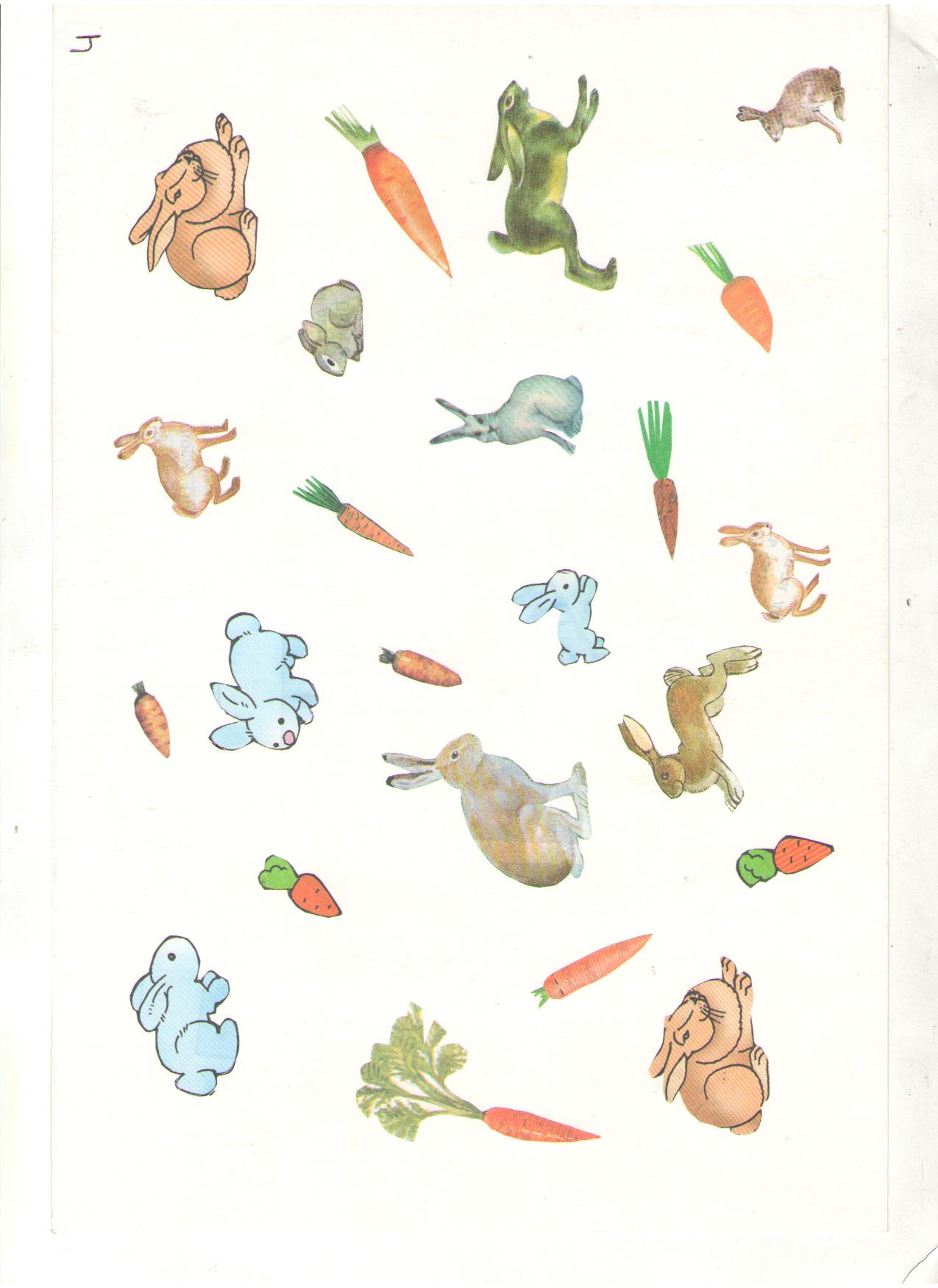 Посчитать всех зайчиков и все морковочки. Всем ли зайчикам хватит по морковочке?
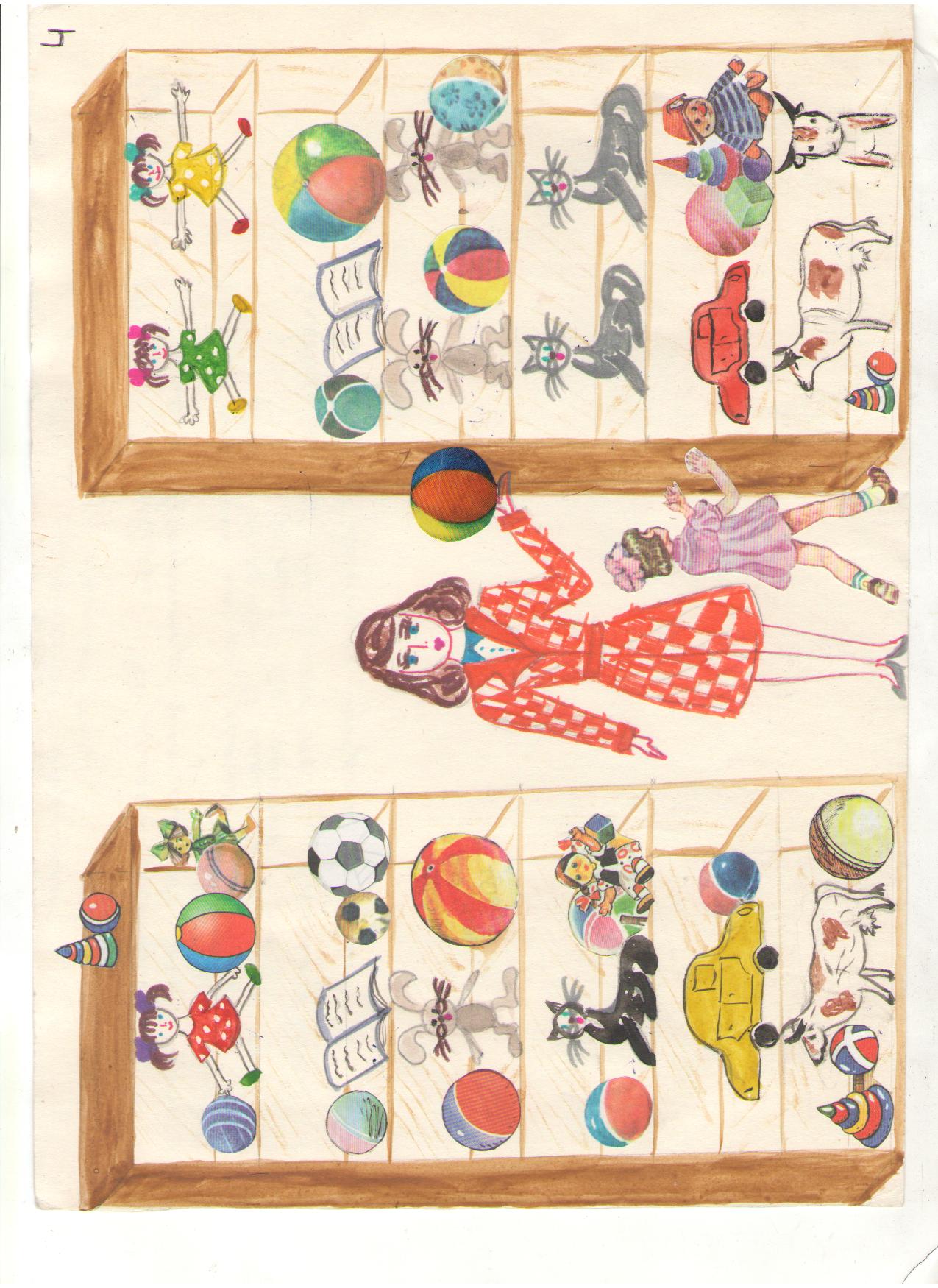 Найти и сосчитать все мячи в магазине. В каком шкафу мячей больше?
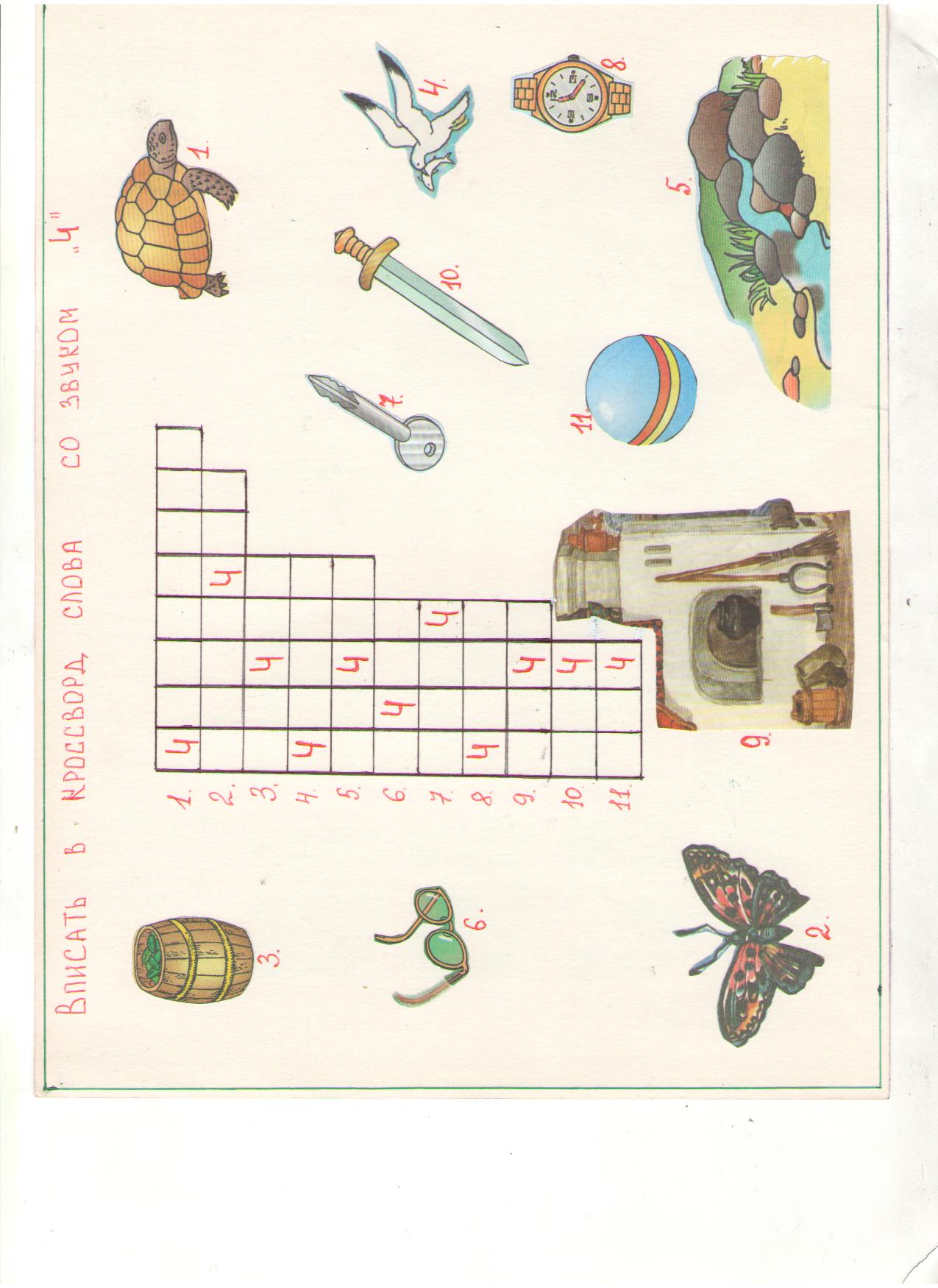 Назвать слова. Заполнить кроссворд.
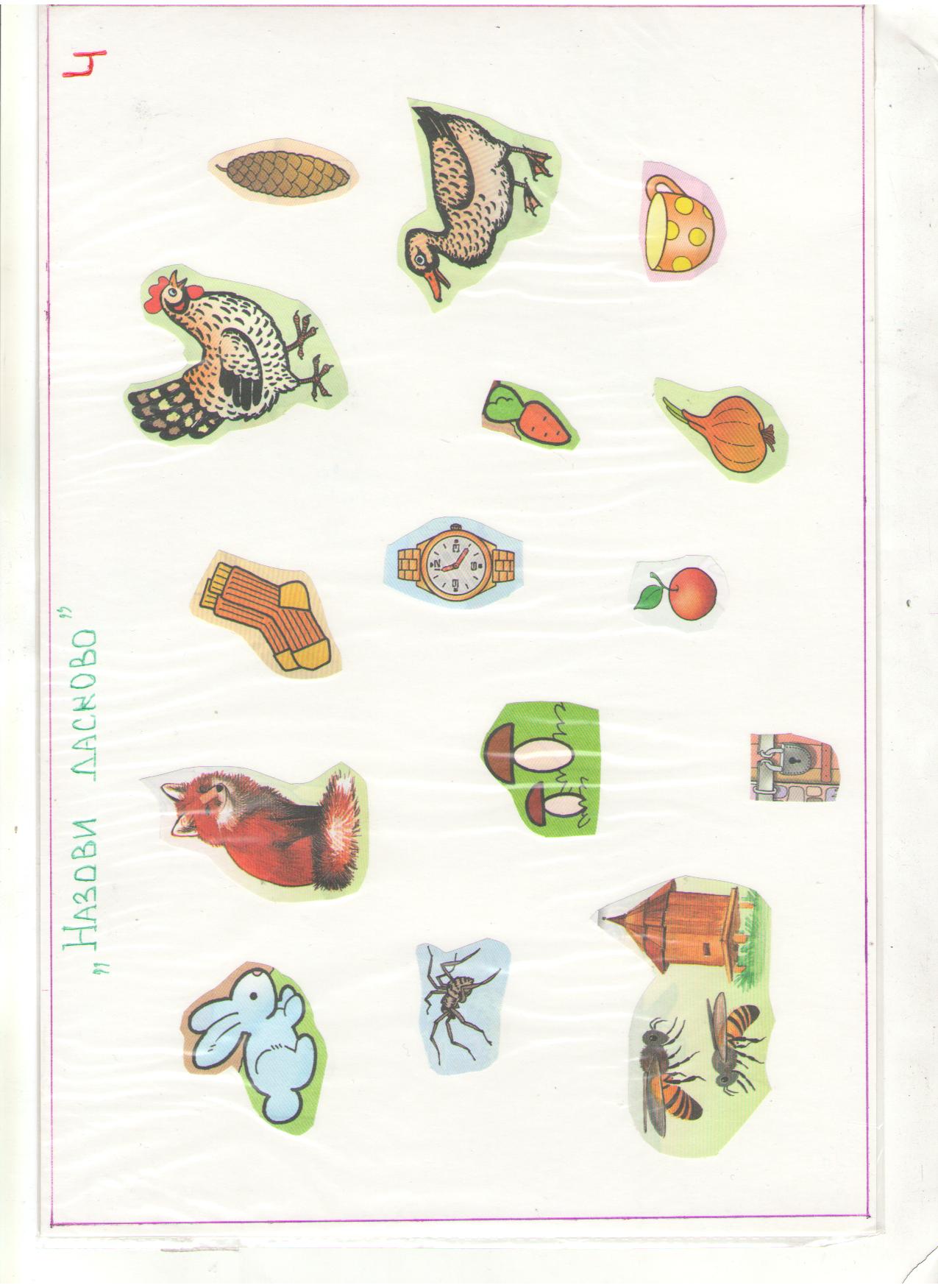 Назови слова ласково.
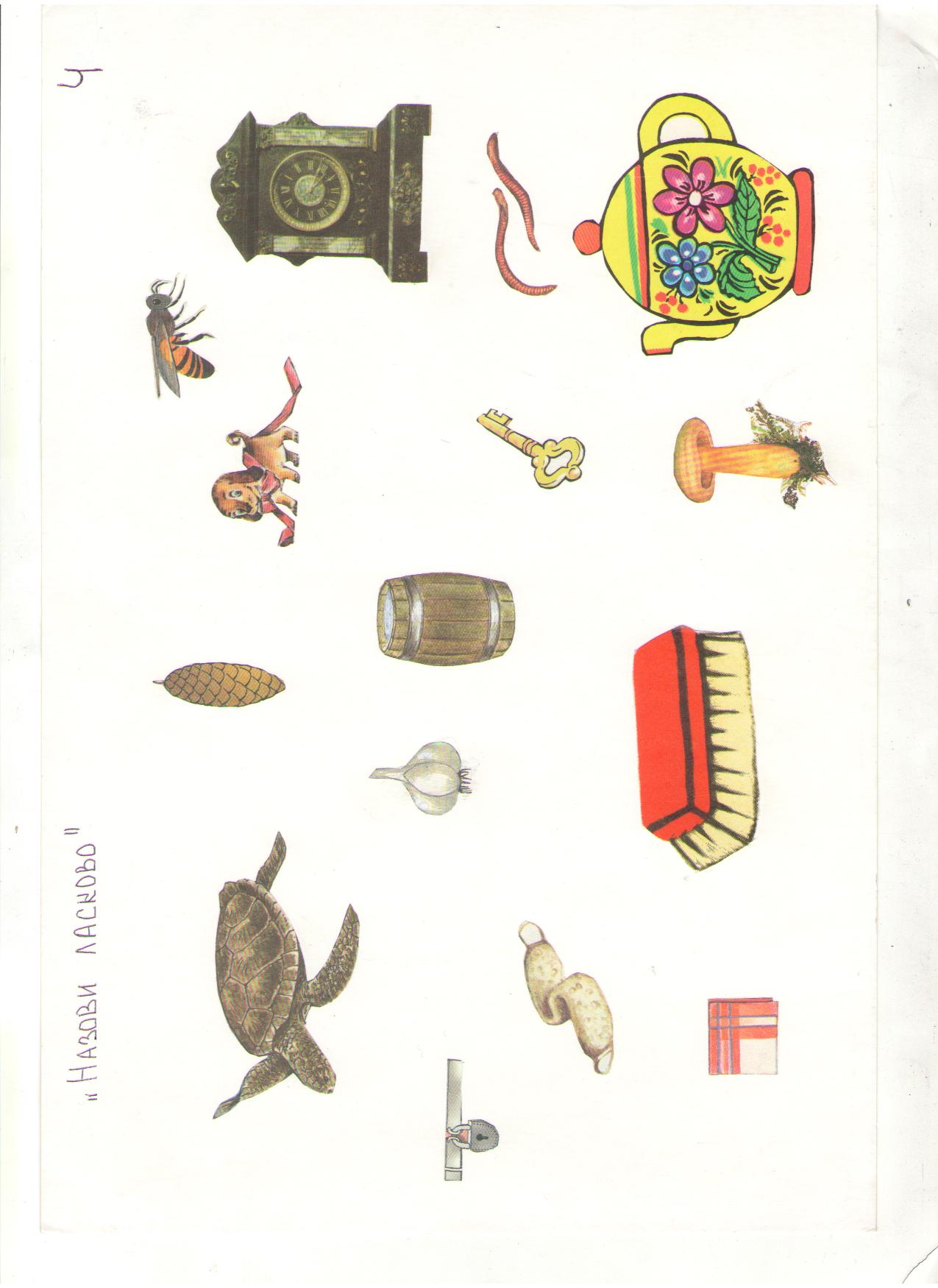 Назови слова ласково.
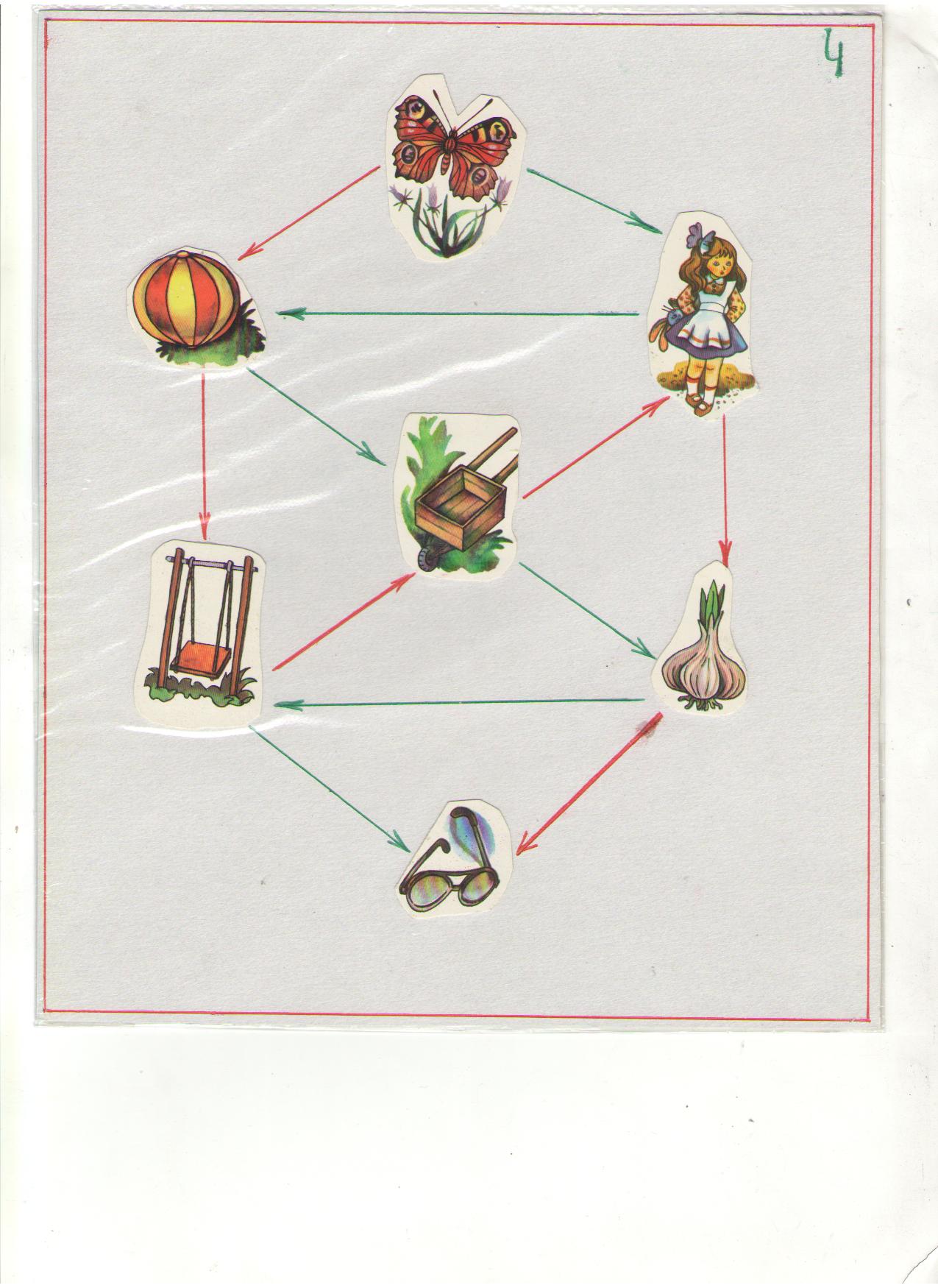 Пройти по стрелочкам одного цвета. Назвать слова.
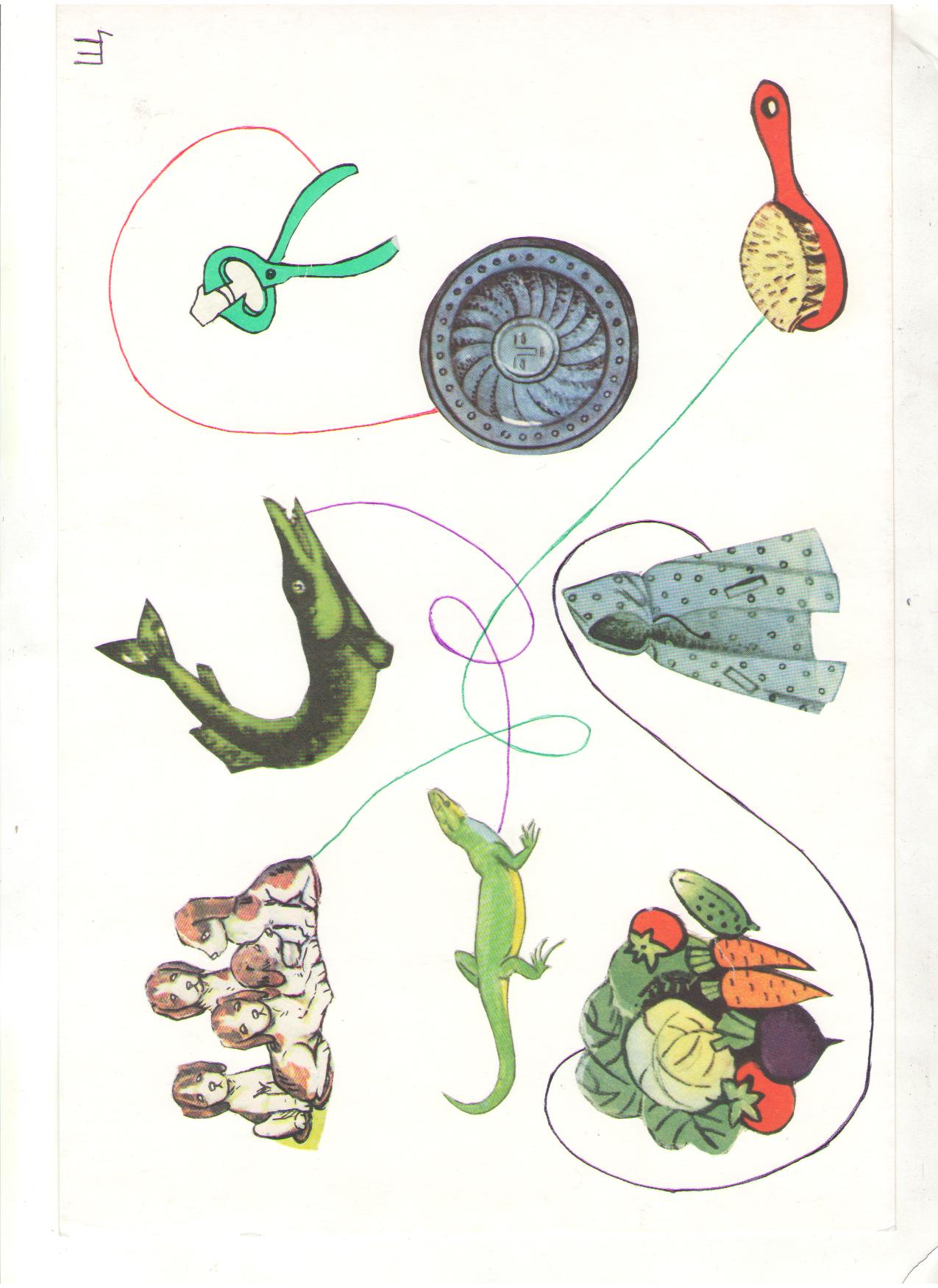 Найти по «ниточкам» пары картинок. Придумать предложения с обоими словами.
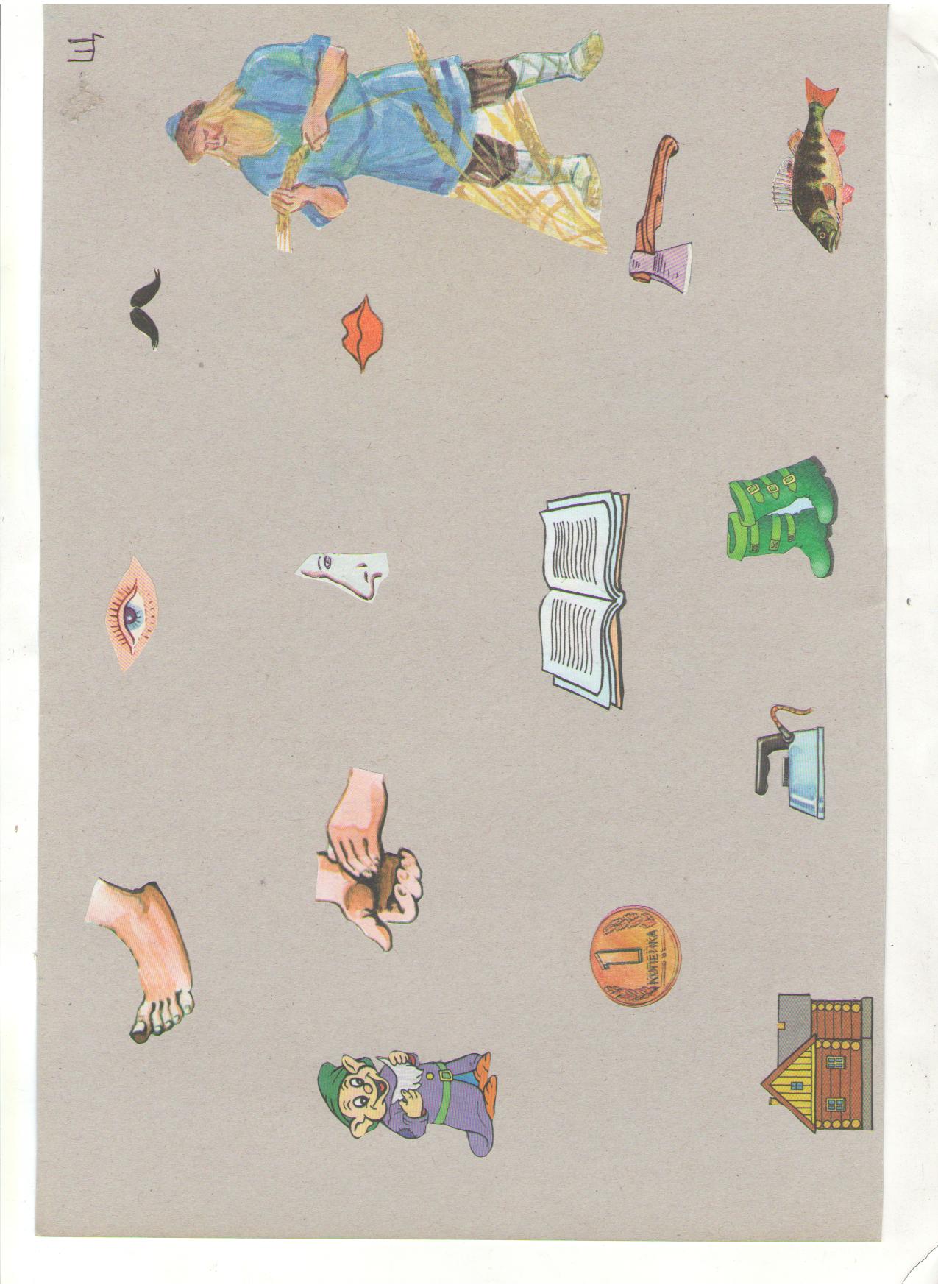 Составить предложения: У гномика – ручки, а у великана – ручищи. У гномика – глазик, 
а у великана – глазище и т.д.
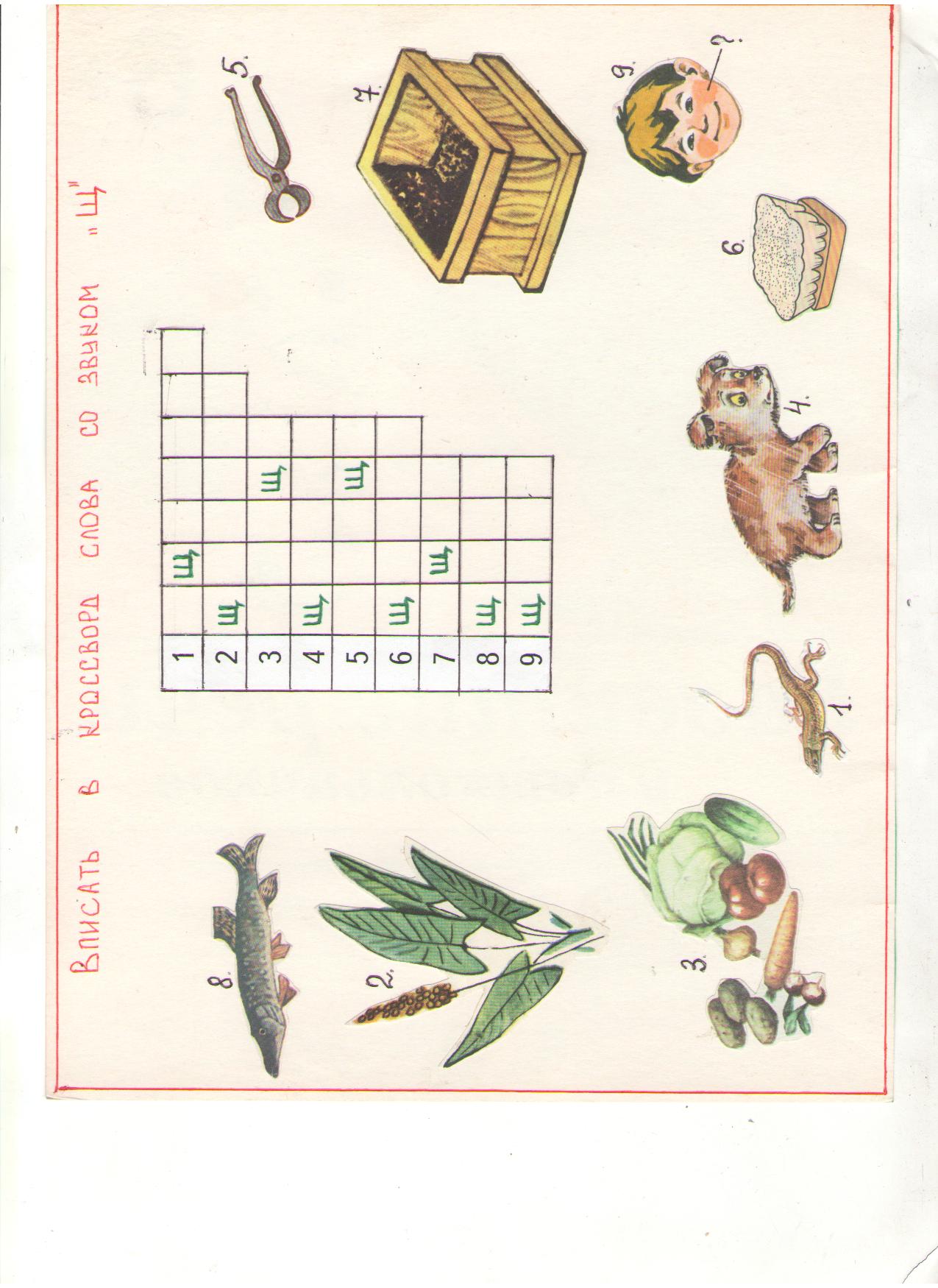 Назвать слова. Заполнить кроссворд.
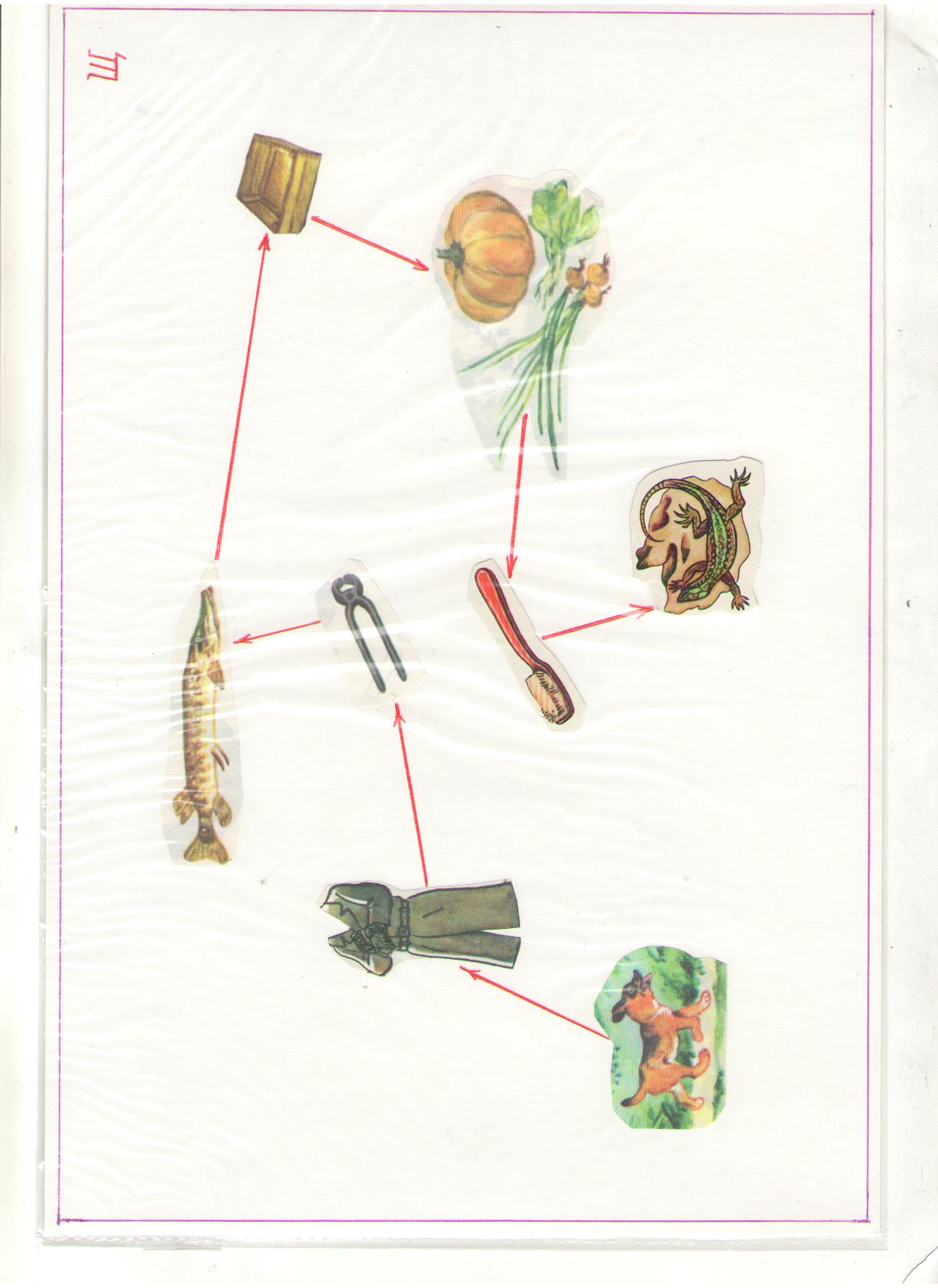 Пройти по стрелочкам. Назвать слова.
Молодец!
Ты справился со всеми заданиями!